West Louisville Springing Up Green
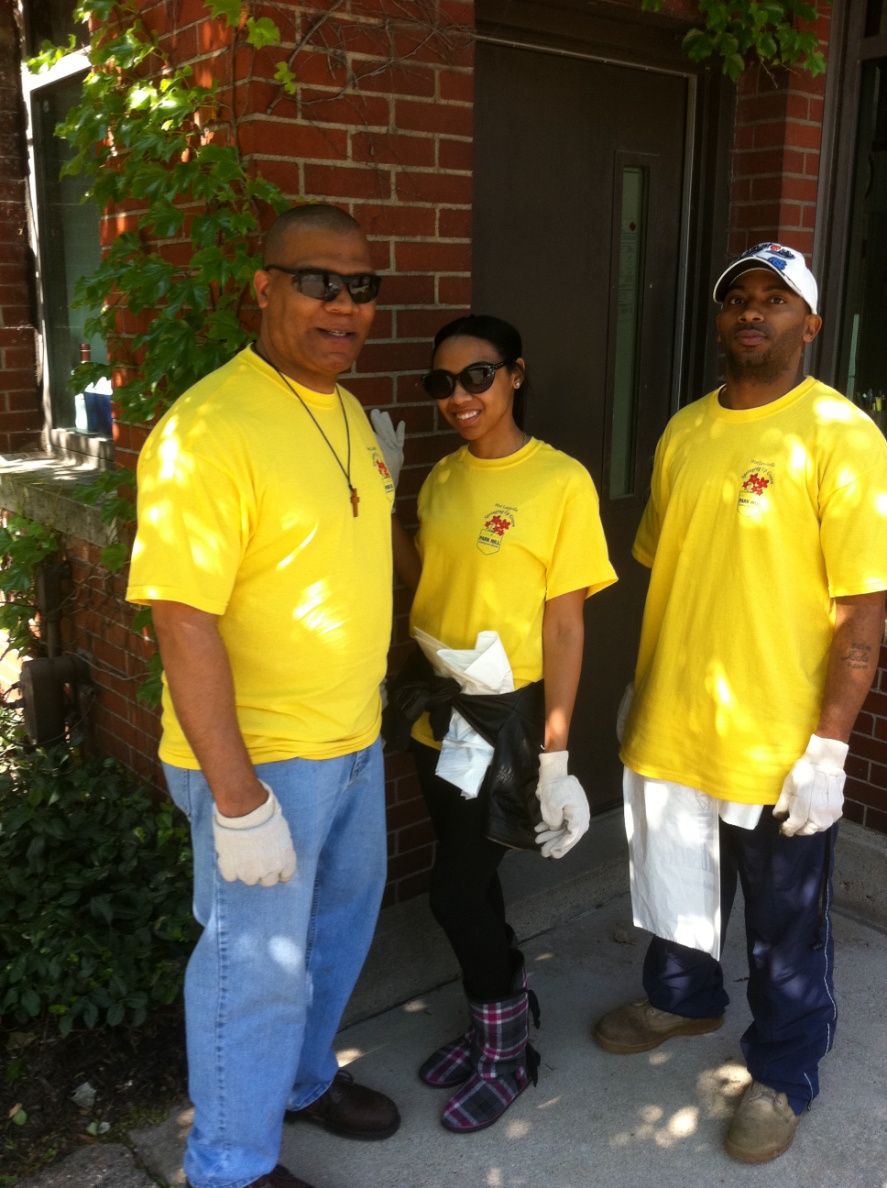 Darryl
Brittany
Thomas
Park Hill Coming Into Bloom 
April 30, 2011
I thought we were going shopping…
Brittany
Did someone say…lunch?
Thomas
Do these shoes go with my outfit?
Brittany
Thought I saw something…B-F campus is already spotless!
Darryl
Look! Is that a penny in the street?
Thomas
Dad! I actually found something on B-F campus!
Brittany
Going green can be fun…
Darryl
Thomas
Please stop playing in the street!!!
Darryl
Thomas
See, if you had stayed out of the street you would have collected as much as me!
Thomas
Darryl
Volunteers munch on KFC…..
1.6 miles and 5 garbage bags full